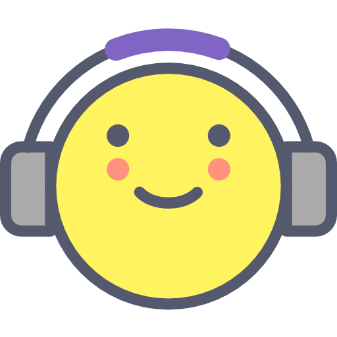 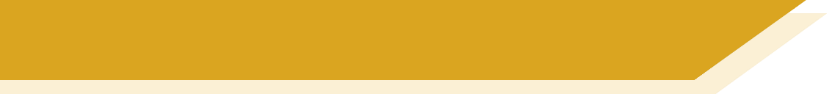 Hausaufgaben
Vocabulary Learning Homework (Term 3.2, Week 3)
Audio file: [http://www.ncelp.org/audio/GY7T3-2W3]
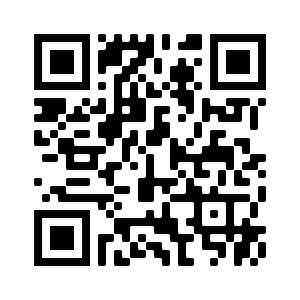 Audio file QR code:
Student worksheet
Quizlet link
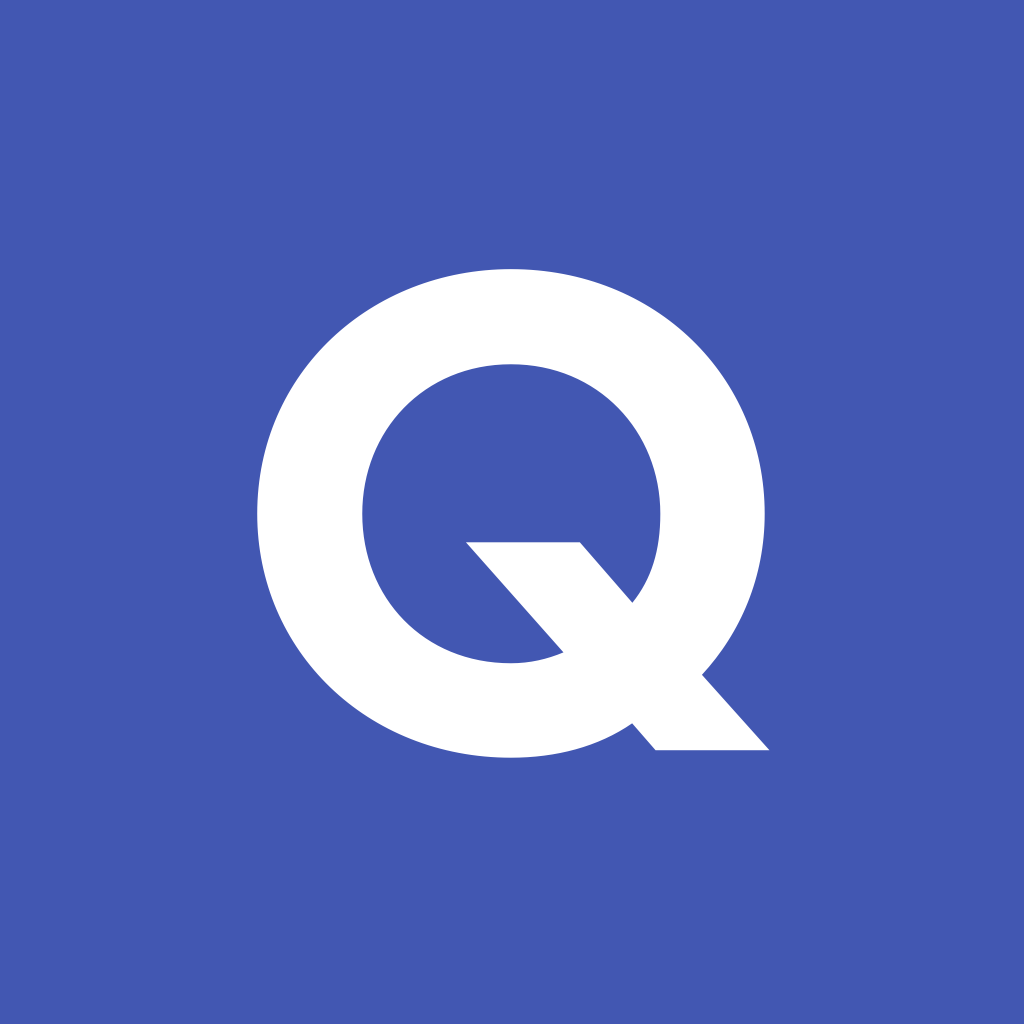 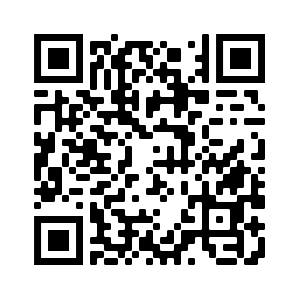 In addition, revisit:	Term 2.2 Week 1
			Term 3.1 Week 3
[Speaker Notes: TO BE DONE  I don’t have the worksheet and the audio link.]